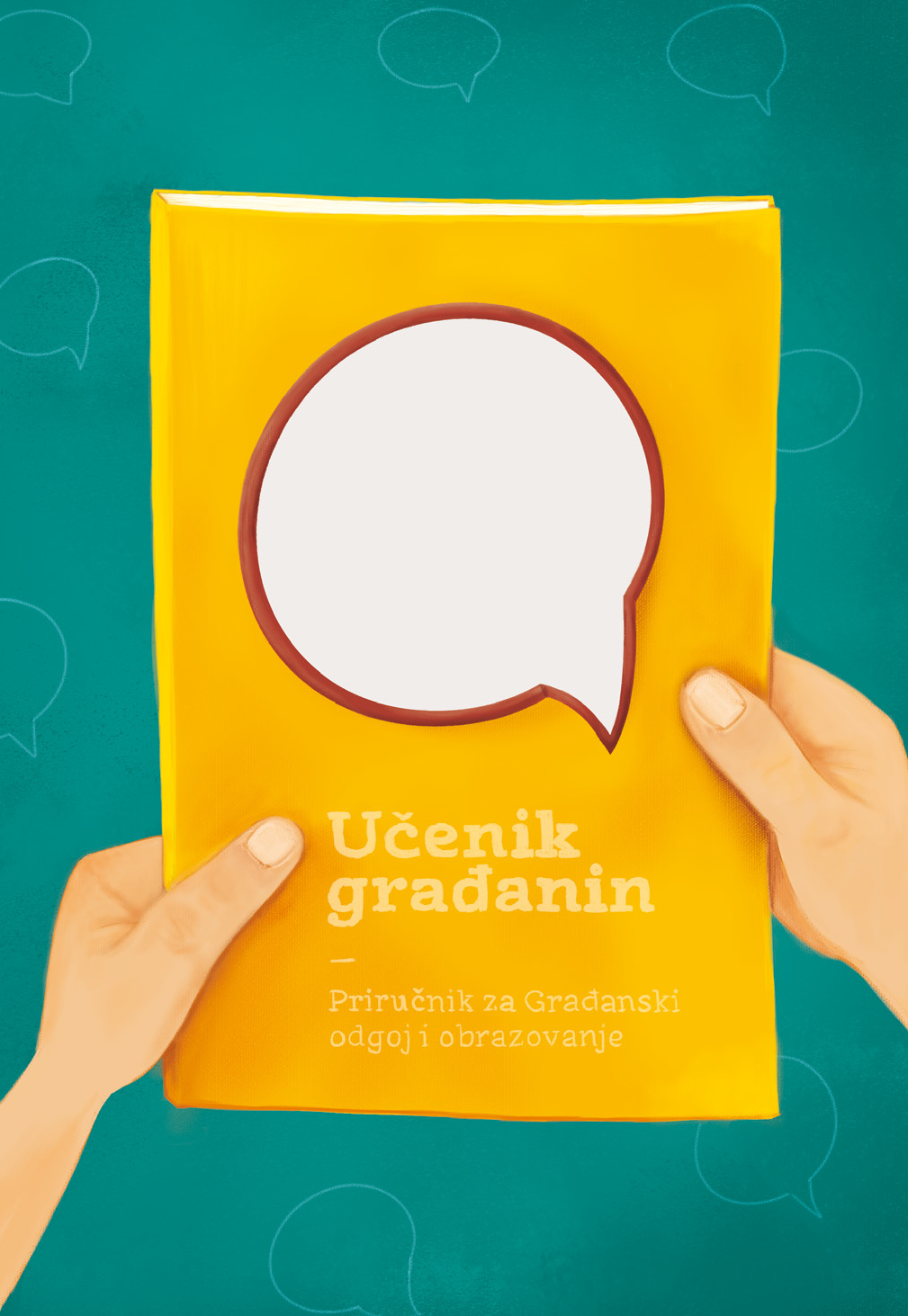 Uvođenje izvannastavne aktivnosti Građanskog odgoja i obrazovanja
Riječki model Građanskog odgoja i obrazovanja
Izvannastavna aktivnost (1 do 2 školska sata tjedno, ne ocjenjuje se)
Osigurani materijali za učenike (priručnik i građanska mapa) na hrvatskom i talijanskom jeziku
Osigurana edukacija za učitelje, kao i smjernice za provođenje programa
Društvena dimenzija
Kako se nositi s razvodom roditelja?
Koja je uloga medija?
Vršnjačko nasilje na društvenim mrežama?
Sigurno korištenje interneta
Ranjive skupine u razredu?
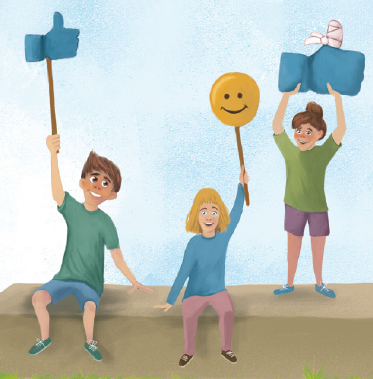 [Speaker Notes: Kroz DRUŠTVENU dimenziju razvijaju se socijalne i komunikacijske vještine važne za ophođenje s drugim ljudima te vještine nenasilnog rješavanja sukoba.

Riječki su učenici u sklopu ove dimenzije učili o:
ulozi medija, oblikovali su vijesti, osmislili školski portal koji vode i uređuju
naučili uočavati vršnjačko nasilje na društvenim mrežama, o njegovoj štetnosti te opisati ulogu društvenih mreža
osvijestili opasnosti koje se pojavljuju na internetu
Kritički promišljati o reality show-ovima
Upravljanju sukobima i emocijama te asertivnom komuniciranju
volontiranju
Stereotipima
Ranjivim skupinama društva]
Ljudsko-pravna dimenzija
Razlika između želje i potrebe
Što su moja prava? 
Što učiniti kad se mom prijatelju rugaju jer nema tatu? 
Koji je moj identitet?
Nasilje nije cool
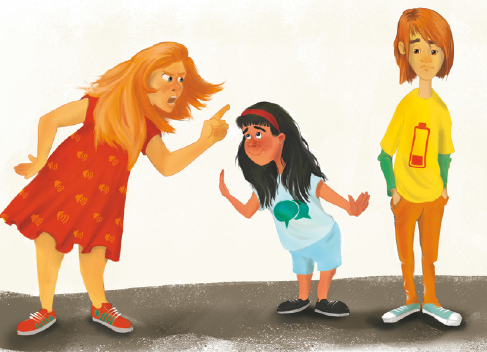 [Speaker Notes: Druga dimenzija je LJUDSKO – PRAVNA kroz koju se uči o pravima i odgovornostima te kako zaštiti svoja i tuđa prava

Riječki su učenici u sklopu ove dimenzije učili o:
Pravima i obavezama
Osnovnim potrebama ljudskog bića
Osvijestili su svoju osobnost i identitet
Poštivanje tuđeg dostojanstva
Nasilju i rizičnim ponašanjima
Nenasilno rješavanje sukoba
Pružanju pomoći učenicima koji su žrtve nasilja među učenicima
Važnosti poštivanja drugih]
Politička dimenzija
Čemu služi Vijeće učenika i kako ga koristiti u zaštiti svojih prava?
Razvoj projekta u interesu škole i zajednice
Promišljanje o posljedicama svojih odluka
Kućni red
Kampanja za predsjednika razreda
Antikorupcija u školi
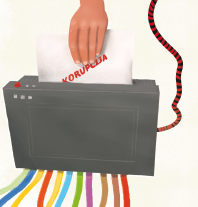 [Speaker Notes: Treća dimenzija jest POLITIČKA kroz koju se uči o tome kako se u društvu donose odluke, zakoni i drugi propisi, tko se uključuje u taj proces i na koji način, što možemo učiniti da bismo sudjelovali u tim procesima, te kako je ustrojena državna uprava, a kako lokalna i županijska samouprava.

Riječki su učenici u sklopu ove dimenzije učili o:
O kućnom redu i što bi se dogodilo da ga nema
Aktivnom sudjelovanju u svojoj školi
Izborima u školi, kandidaturi, kampanji za dobrobit razreda
Poduzetnost u pokretanju projekata, istraživanja i rješavanja problema u zajednici
Što je korupcija i koruptivna ponašanja u školi
O svojoj lokalnoj zajednici i udrugama civilnog društva]
Kulturalna dimenzija
Koja je razlika između uzora i idola?
Postoji li razlika između popularnih i uspješnih ljudi?
Može li zlouporaba stereotipa povrijediti mog kolegu?
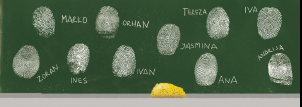 [Speaker Notes: KULTURALNA dimenzija kroz koju se upoznaje vlastita kultura, prepoznaju doprinosi različitih kulturnih utjecaja na zajednicu te upoznaju druge kulture i razvija međusobno poštovanje.

Riječki su učenici u sklopu ove dimenzije učili o:
Prepoznavanje važnosti ulaganja truda u cilju postizanja uspjeha
U čemu žele biti uspješni
Rodna ravnopravnost
Poštivanje drugih
Što sve utječe na razvoj osobnog identiteta]
Gospodarska dimenzija
Koja je razlika između tekućeg i žiro računa?
Je li proizvod koji se reklamira zaista najbolji?
Zašto je važno čitati i razumjeti deklaraciju na proizvodu?
Kako izraditi proračun za školski izlet?
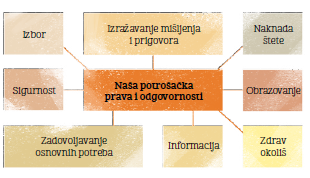 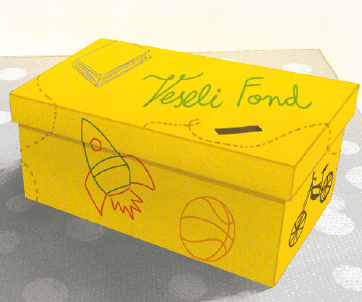 [Speaker Notes: GOSPODARSKA dimenzija potiče na promišljanje o radu, upravljanju financijama i svemu onom vezanom uz ekonomiju i novac.

Riječki su učenici u sklopu ove dimenzije učili o:
Analiza i kritično promišljanje o reklamama
Može se oduprijeti reklama nametnutoj potrošnji
Odgovorno i informirano odlučivanje o kupovini
Učenik kao potrošač
Usporedba različitih proizvoda
Upravljanje novcem, kako se stječe i planira štedljiva potrošnja]
Ekološka dimenzija
Ako ja odvojim papir u spremnike za papir, kako to može pomoći Zemlji?
Što je to uopće održivi razvoj?
Kako izgleda zdrava prehrana?
Kako se otpad koristi kao sirovina?
Moje odgovornosti kao vlasnika kućnog ljubimca
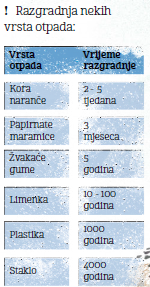 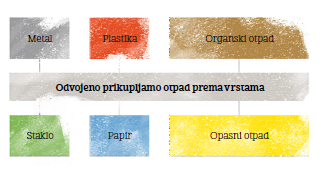 [Speaker Notes: EKOLOŠKA dimenzija usmjerava nas na važnost održivog razvoja i čuvanje prirodnih bogatstva.

Riječki su učenici u sklopu ove dimenzije učili o:

Osmislili kampanju kojom informiraju i pozivaju druge učenike na prihvaćanje zdravih stilova života
Zbrinjavanje otpada
Održivi razvoj
Razlikovanje otpada od smeća
Vrste otpada
Pravilno zbrinjavanje otpada
Razvijanje odgovornosti za očuvanje okoliša
Aktivno sudjelovanje u zaštiti okoliša]
Prvi rezultati eksperimentalnog uvođenja u 6 OŠ Grada Rijeke
škola je ugodnija svim učenicima i učenicama
učenici su skloniji kritičkom promišljanju i konstruktivnoj raspravi
svjesniji svoje snage i moći u postizanju željenih promjena
ekološki osvješteniji
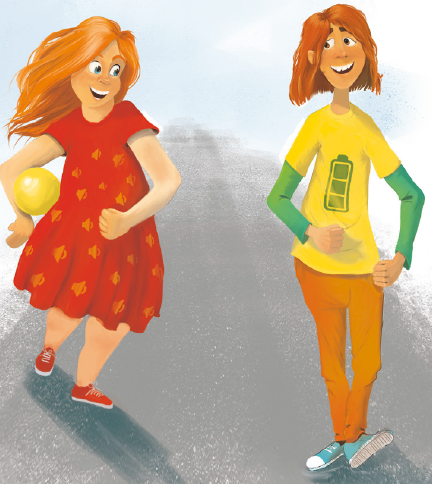 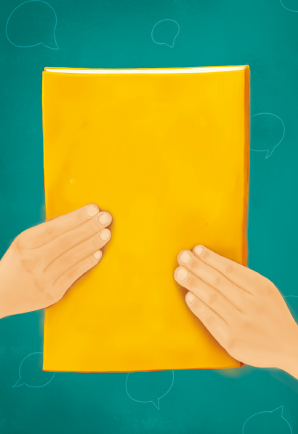 Hvala na pažnji!